Dac
May 17, 2024
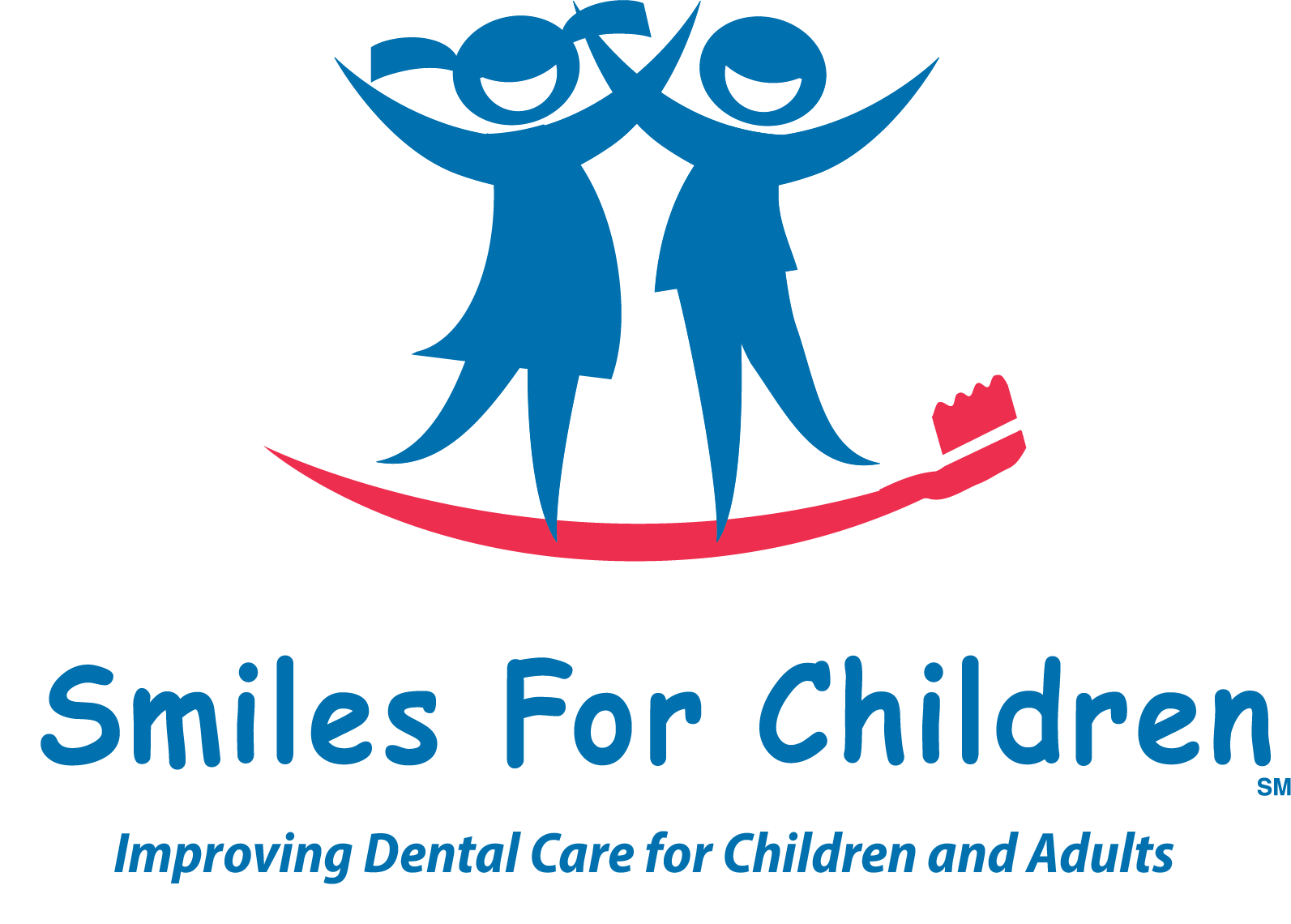 Adult Benefit Overview
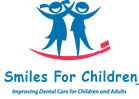 Adult Benefit – Members With Claims (Monthly)
10/22
2/24
11/23
3/23
12/22
10/23
3/24
4/24
4/23
11/22
12/23
8/22
10/22
1/24
7/22
165,000+ adults received a dental service in the 1st year of the benefit – SFY 2022
200,000+ adults received a dental service in the 2nd year of the benefit – SFY 2023
*199,000+ adults received treatment 7/1/2023 to present
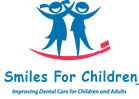 [Speaker Notes: 165,000 unique adults received treatment in first SFY (2022)
200,000 SFY (2023)
YTD for SFY 2024 = 199,000 adults with treatment]
Adult Benefit – Utilization by Prophy Codes
2/24
3/23
4/23
4/24
11/22
2/23
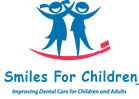 Adult Benefit – Utilization by Restorative Codes
2/24
3/23
11/23
12/22
11/22
4/24
2/23
12/23
4/23
1/23
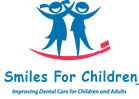 Adult Benefit – Utilization by Extraction Codes
2/24
3/23
11/23
12/22
4/24
11/22
4/23
12/23
2/23
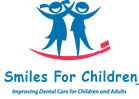 Adult Benefit – Total Dollars Paid By Week
Total Claims Paid in SFY 2023 = $172M
Total Claims Paid in SFY 2024 YTD = $161M
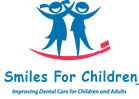 [Speaker Notes: $106M in paid claims (7.1.21—7.2..22)
$172M in paid claims  (7/1/22-7/1/23)
$161M SFY 2024 YTD (same time period last year, we were at $140M)]
Provider Network
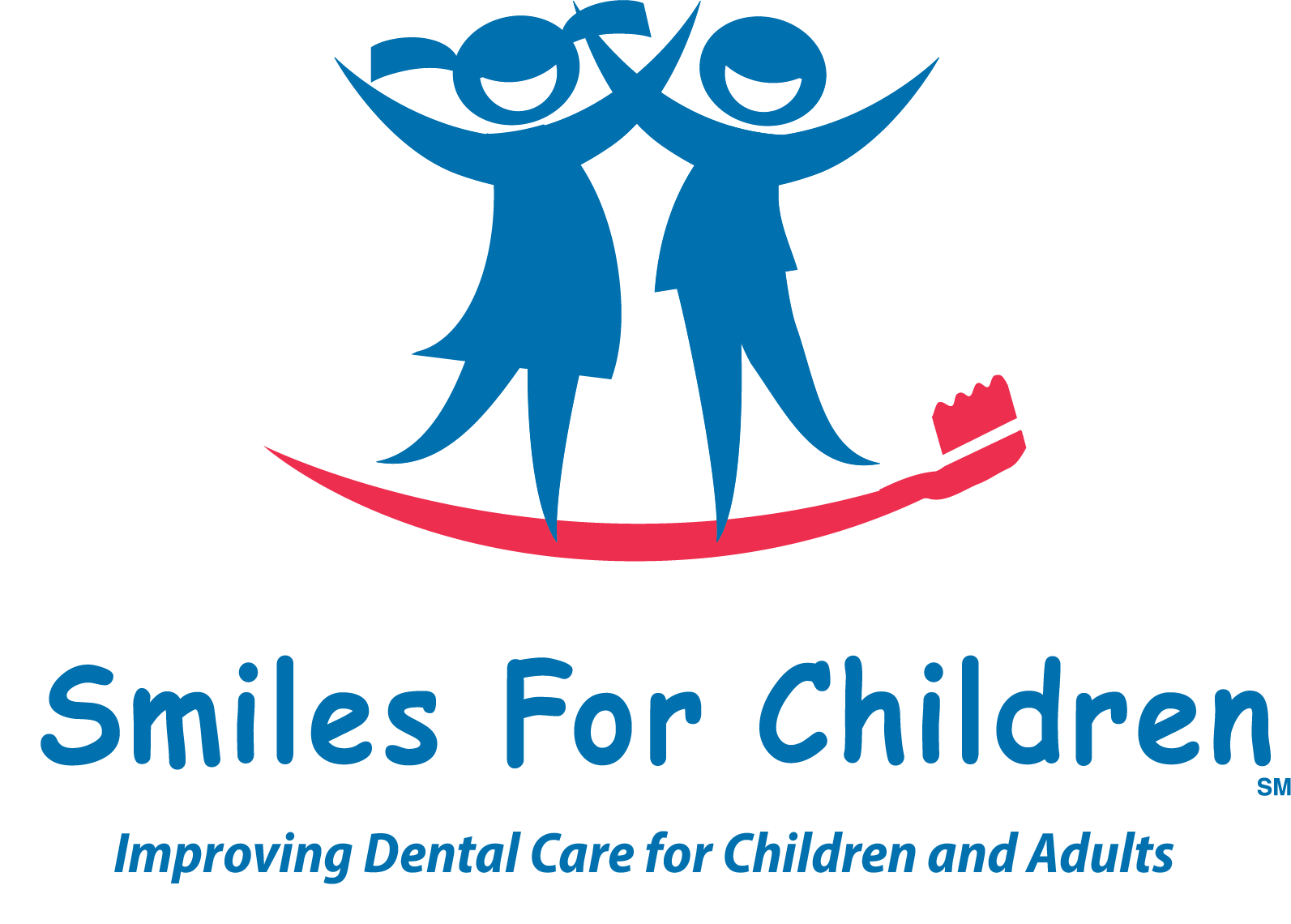 Provider Participation
2,153
As of April 30, 2024, 2,153 dentists are participating in the SFC program:
This represents approximately 28% of Virginia licensed dentists.
38% of the states practicing dentists participate in the SFC program.
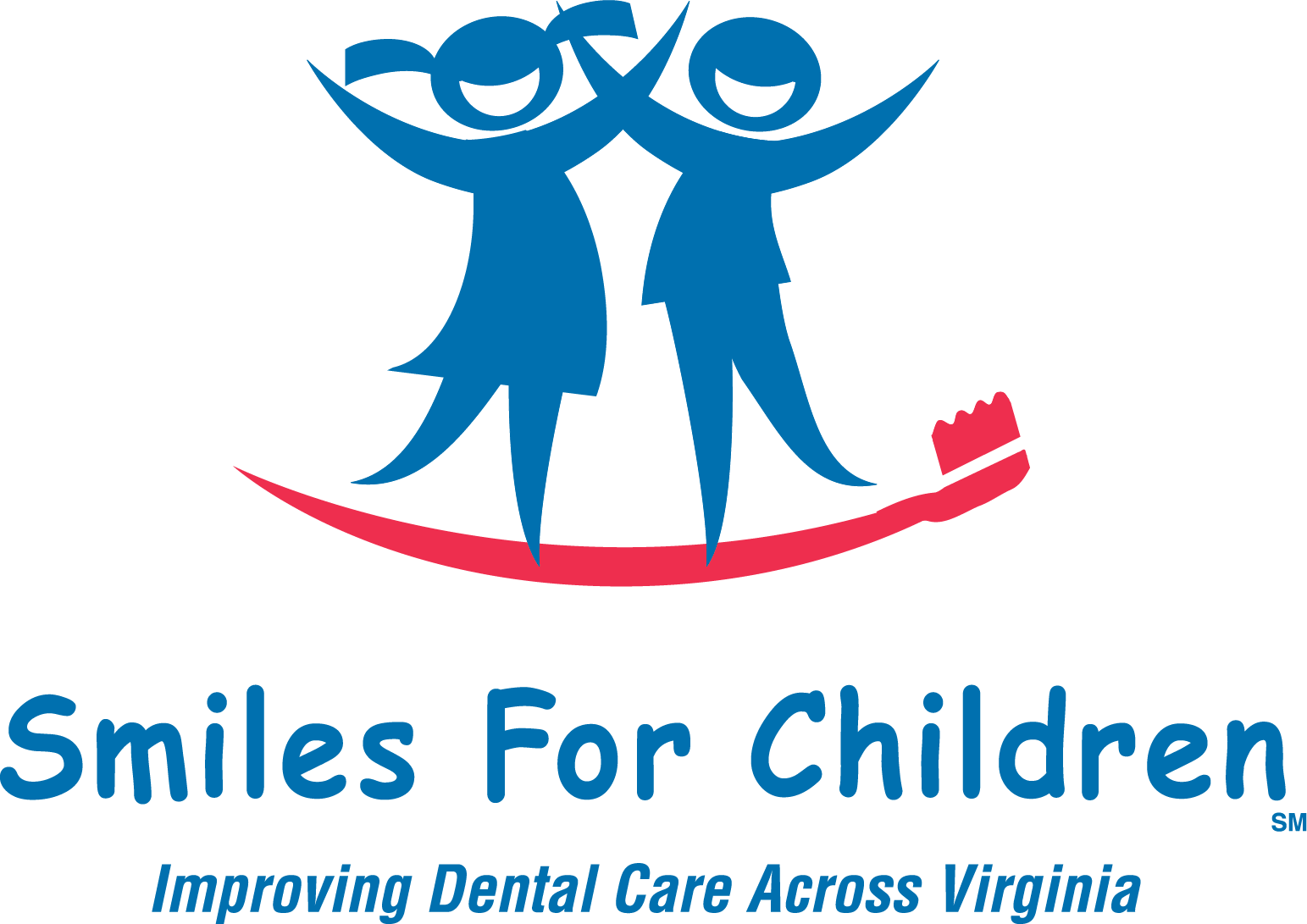 [Speaker Notes: Number of Licenses DDS = 7607
Number of practicing DDS = 5720
Source – VA Department of Health Professions Workforce Study Published February 2023]
Network Development Team Activities
Network Development is actively recruiting providers for the Virginia Smiles For Children Program

Feedback continues to show the majority of providers declining participation with the program due to low fees, offices at capacity, and offices under-staffed
Providers were interested in only joining Medicare Advantage due to higher fees than Medicaid
                                                                                                                                                                                                                                                          
Network Development is also outreaching to bordering contiguous counties and out of state providers with most of the feedback due to same reasons
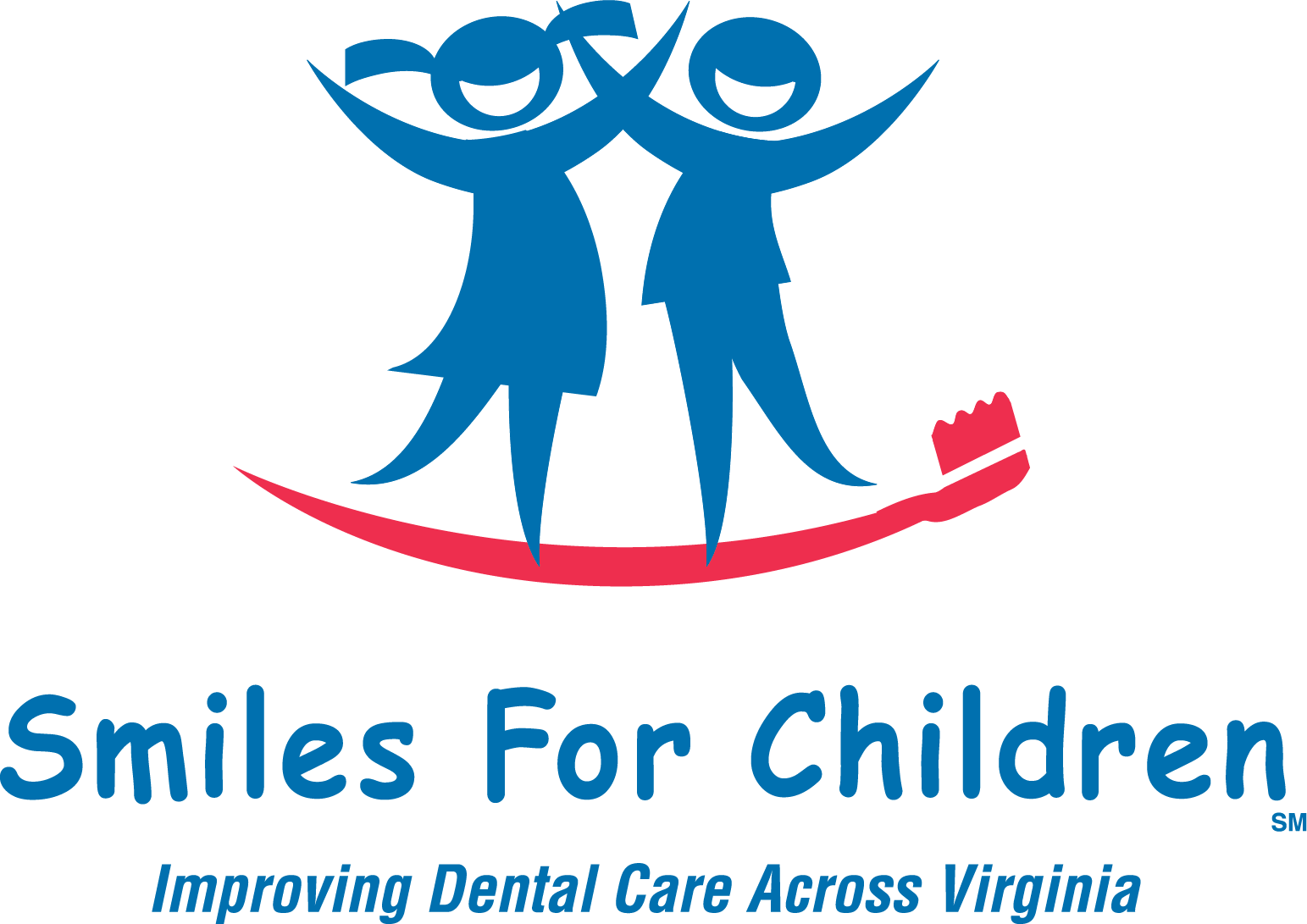 Provider Engagement Activities – Dental Champions Committee
One of the most impactful ways to attract new providers to our network, especially in rural areas, is through recommendations from providers who are actively participating. 

A peer’s recommendation to a non-participating provider that they join the Smiles for Children network gives credibility to our recruitment outreach.

It also sends a message of community engagement and commitment to the Smiles for Children program.


The Virginia Provider Engagement team identified potential partners to help spread the word on the value of servicing Medicaid members in their communities through engagement with this committee. We are looking for this committee to assist us as we develop innovative solutions to aid in recruitment and maximize existing provider participation.
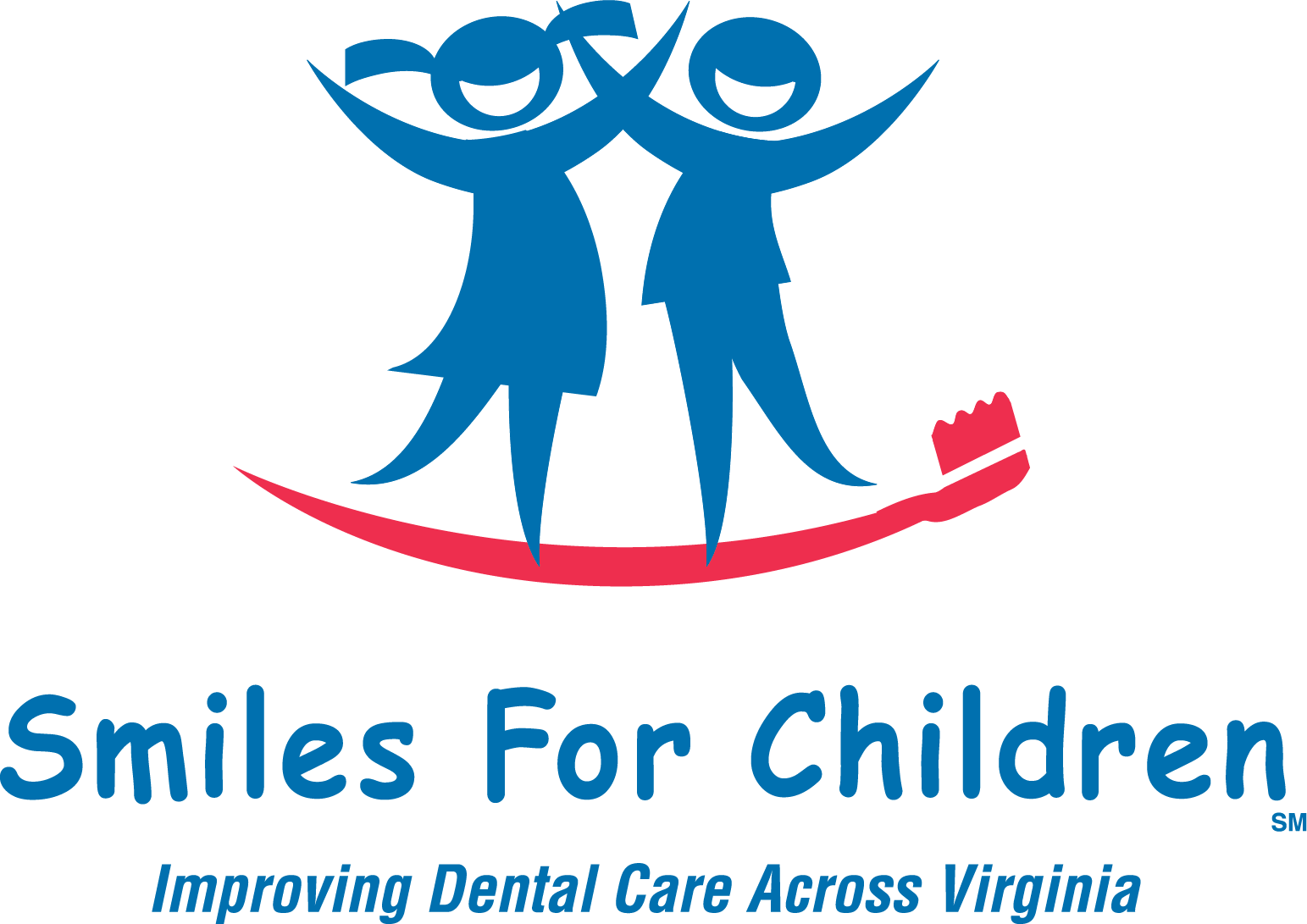 Provider Engagement Activities
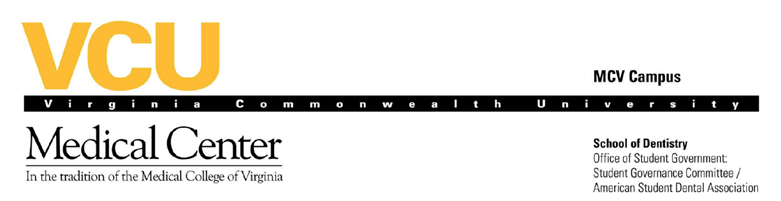 VCU Clinic Day Vendor Fair 

Old Dominion Dental Society 111th annual conference

Dental Champions Committee Inaugural Meeting

Adult Network Validation Project
Reviewing all providers currently in the adult network for directory accuracy
Removing Peds and Ortho providers from directory immediately
Will be on-going on a monthly basis moving forward
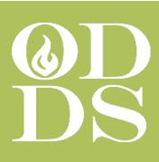 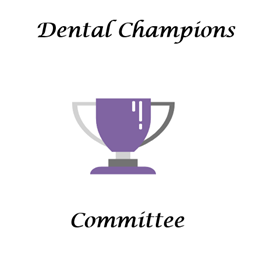 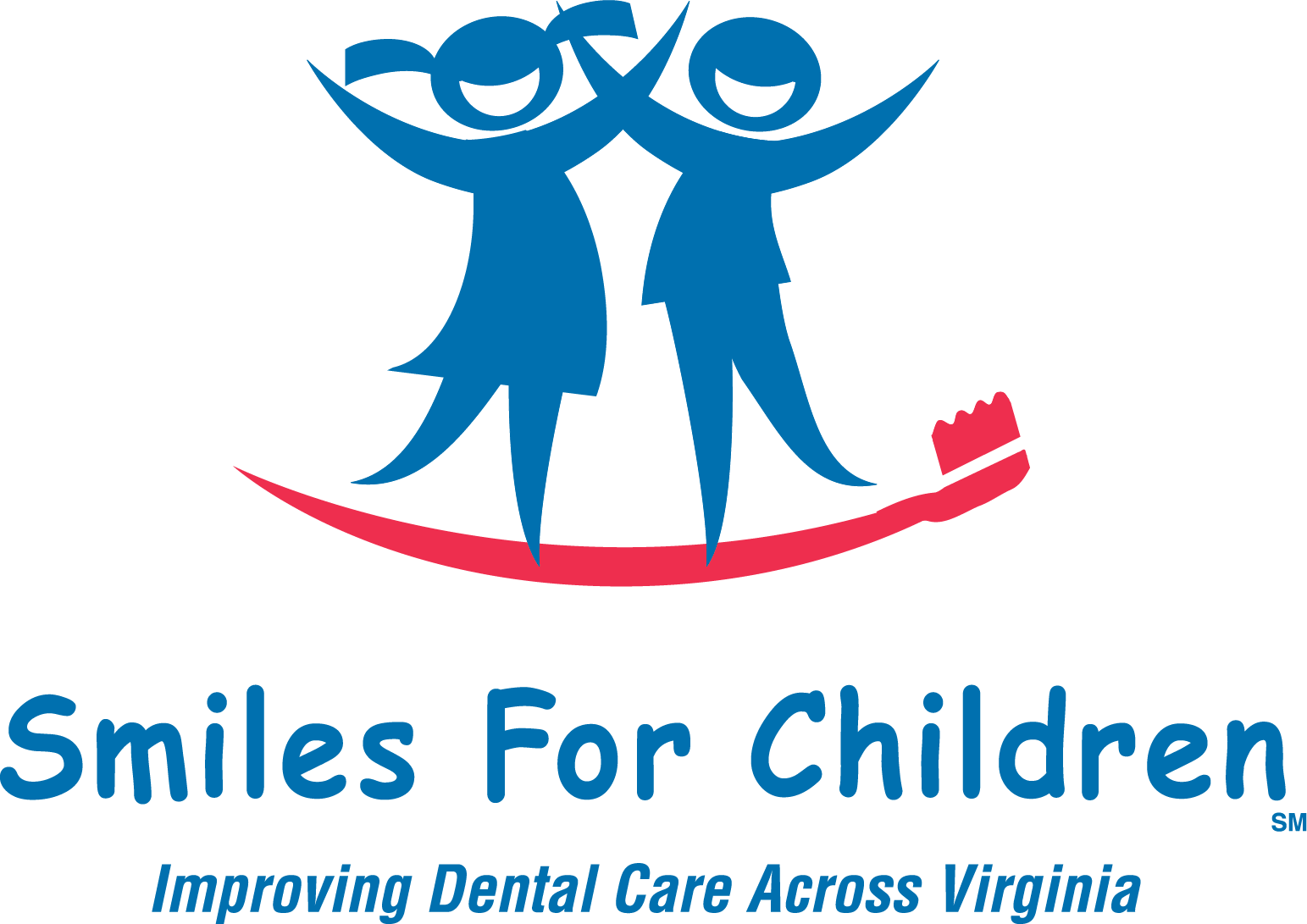 Member Case Management
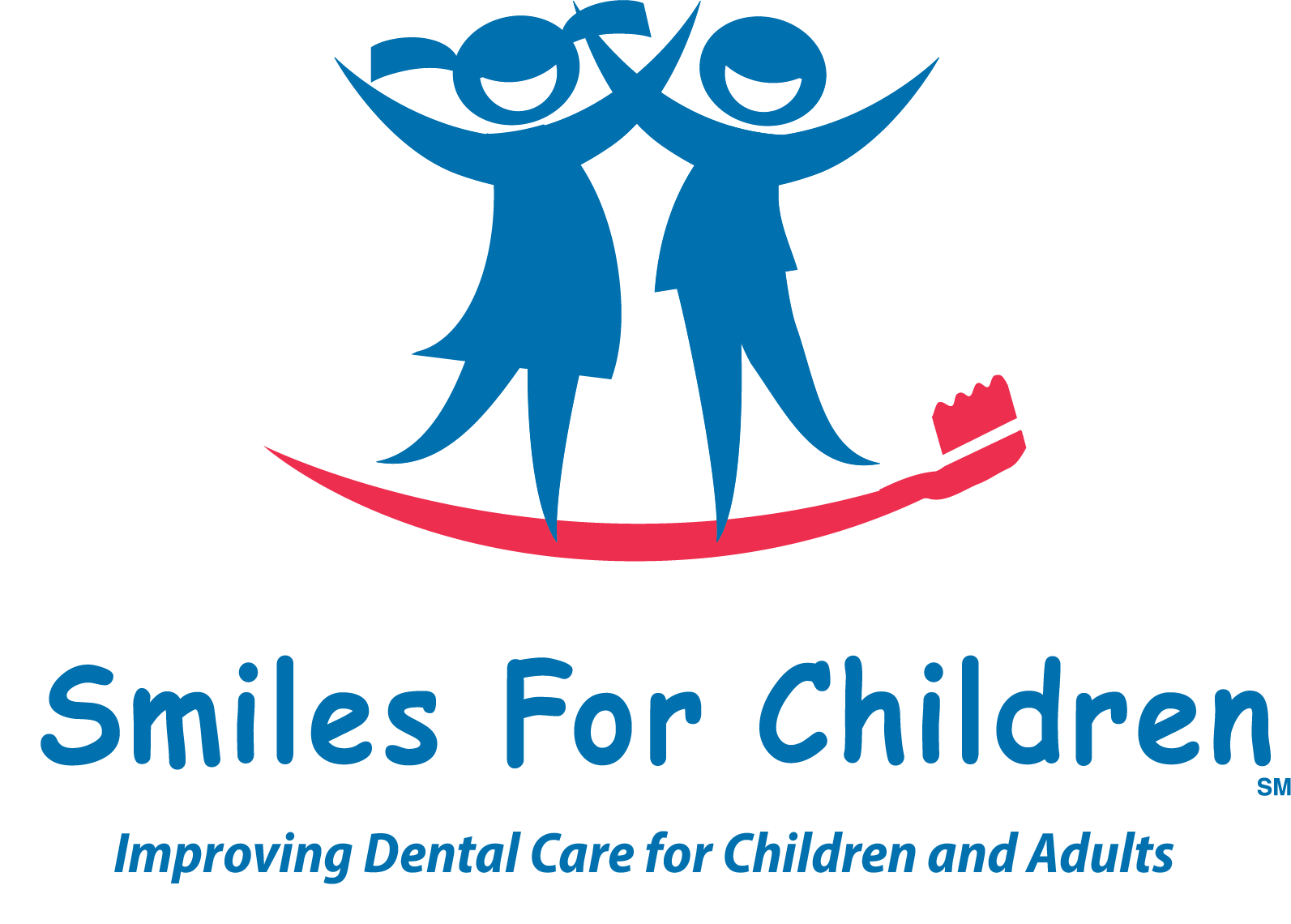 Program Mission Statement
DentaQuest Case Management strives to improve the oral health of our most vulnerable members through a person-centered process that includes exceptional, compassionate, one-on-one support, education, and care planning, while engaging with the community at large to promote the value of #Preventistry and a systemic approach to oral health.
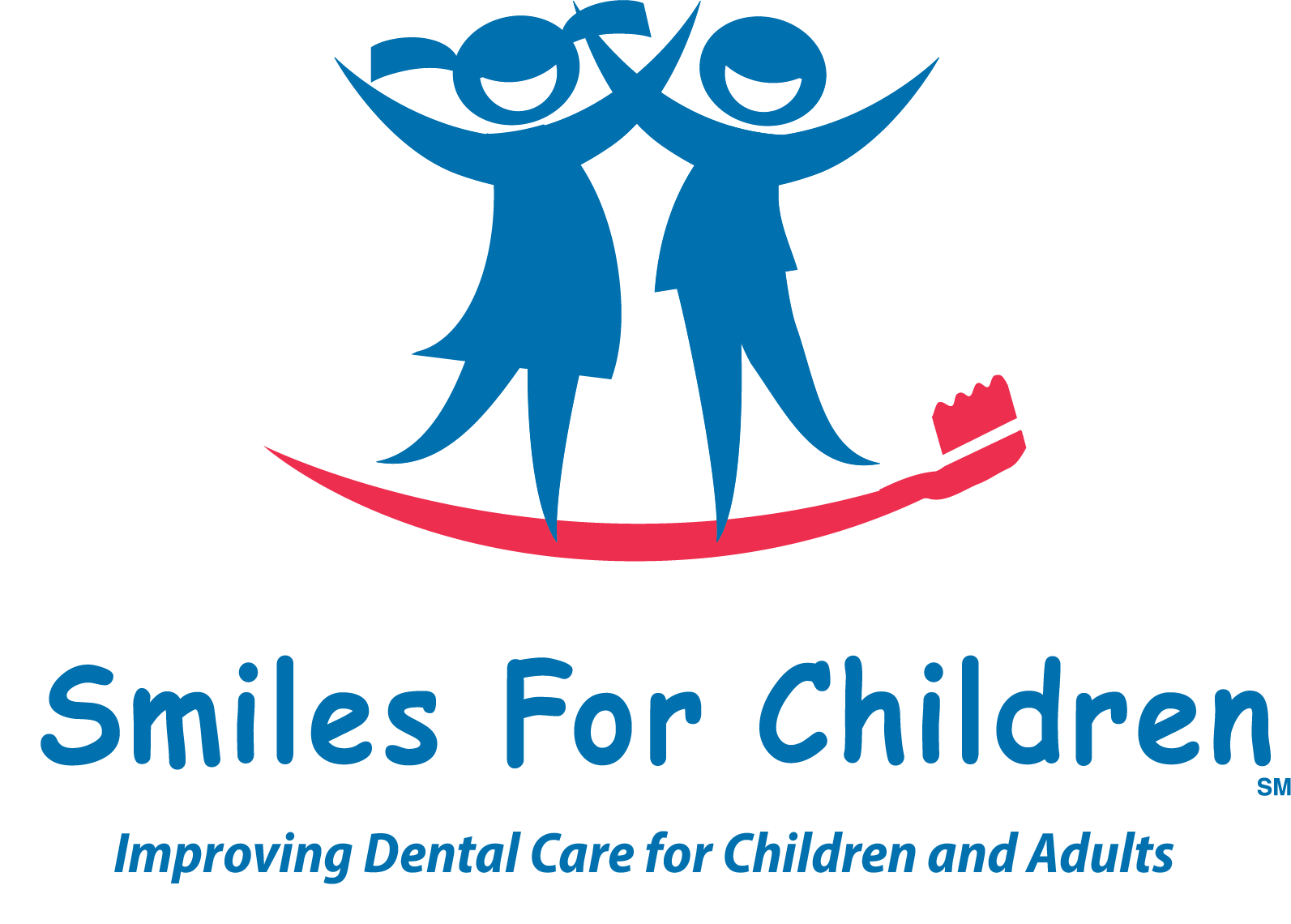 Potential Impact of Dental Case Management
Why is this important to enrollees and clients?
Proactive engagement with at-risk members. 
Oral health care coordination and case management that promotes overall health.
Increased collaboration across the care spectrum.
More efficient, cost-effective care; emphasis on prevention.
Leveraging Innovative solutions: Dental Case Management and Teledentistry for screening.
DentaQuest leads the nation in implementation of dental care coordination/case management.
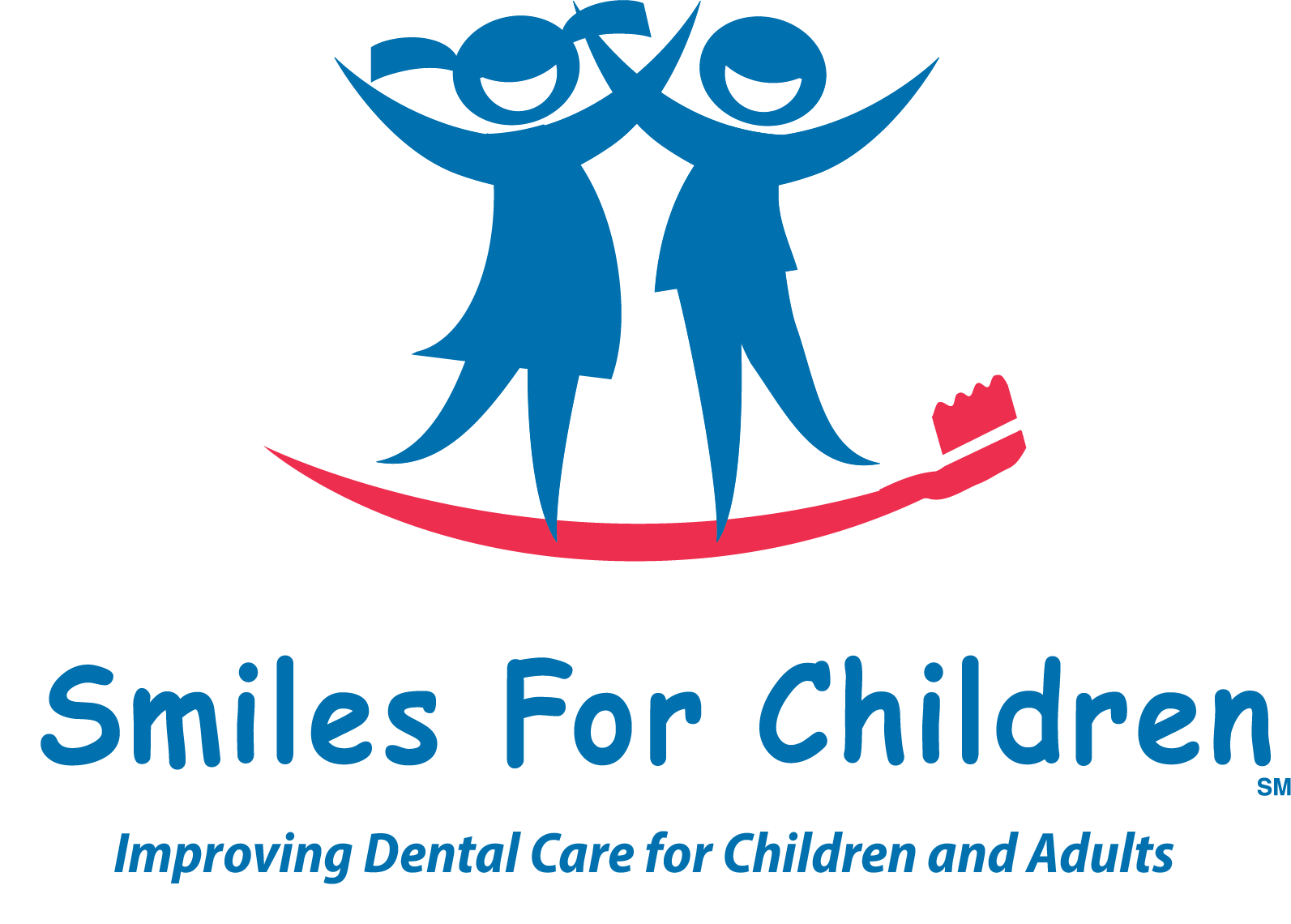 Member outreach and education
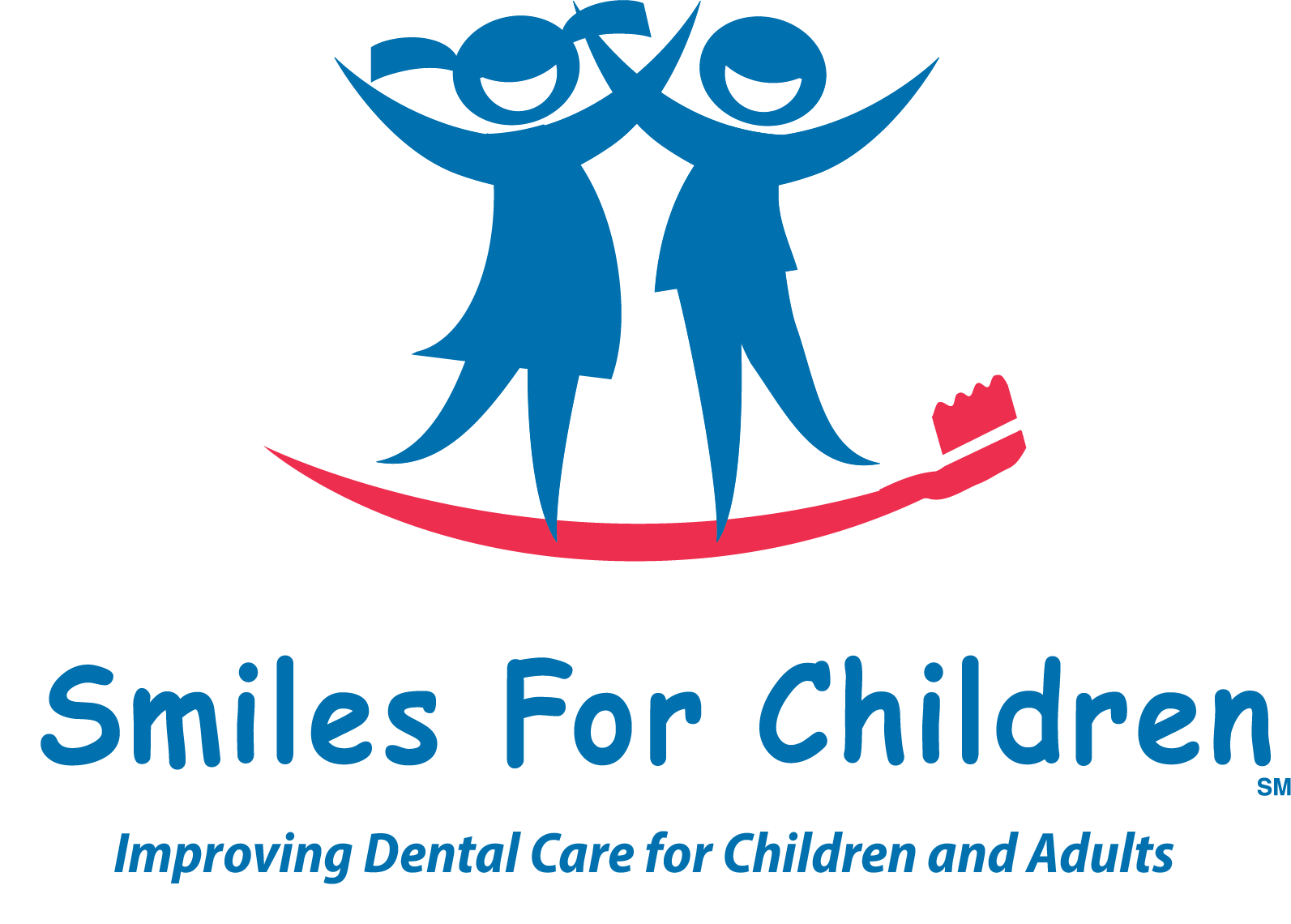 Outreach Highlights
MCO Collaboration
Baby showers
VA SFC Outreach Coordinators host monthly virtual MCO roundtable
Case Management Collaboration with all MCOs – establishment if direct referral to DQ Case Management

Recent Partner Conferences and Meetings
Virginia Nurse Practitioners Association (VNPA)
Virginia Neonatal Perinatal Collaborative (VNPC)
Virginia Head Start Association
Virginia/DC Social Worker Conference
Virginia Department of Corrections/Reentry Council Meetings
Virginia Association for the Education of Young Children (VAAEYC) Conference
The Office of New Americans Immigrant Services Unit  - Grayson County

Partnership For Petersburg
Westview Learning Center at Petersburg Public Library
Partnership with Sentara Mobile Health Van
Partnership with Aetna Loads of Love
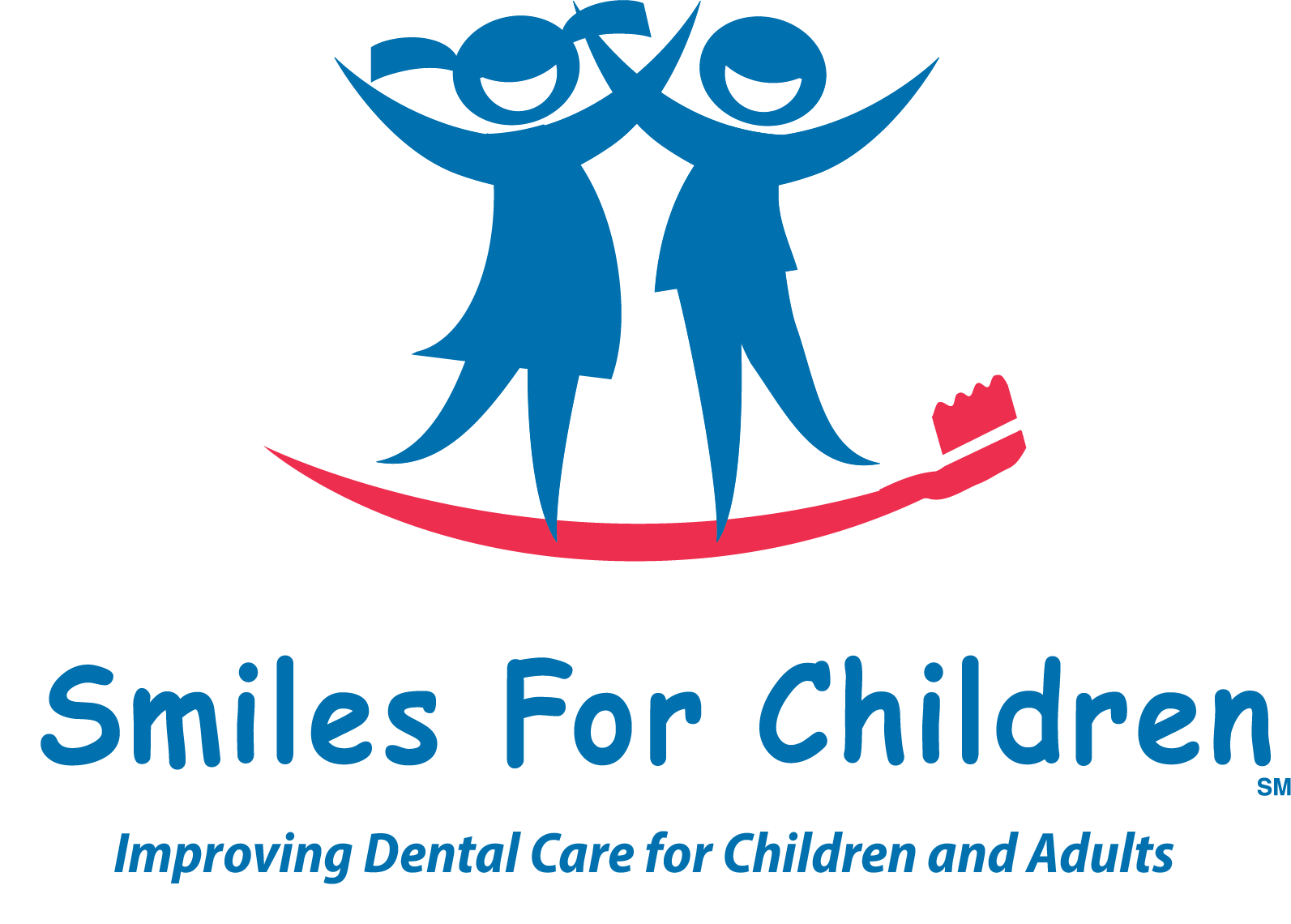 Pediatric Utilization 0-20
Q3 SFY 2023 - Combined utilization for all members 0-20 = 45%
Q3 SFY 2024 - Combined utilization for all members 0-20 = 48%
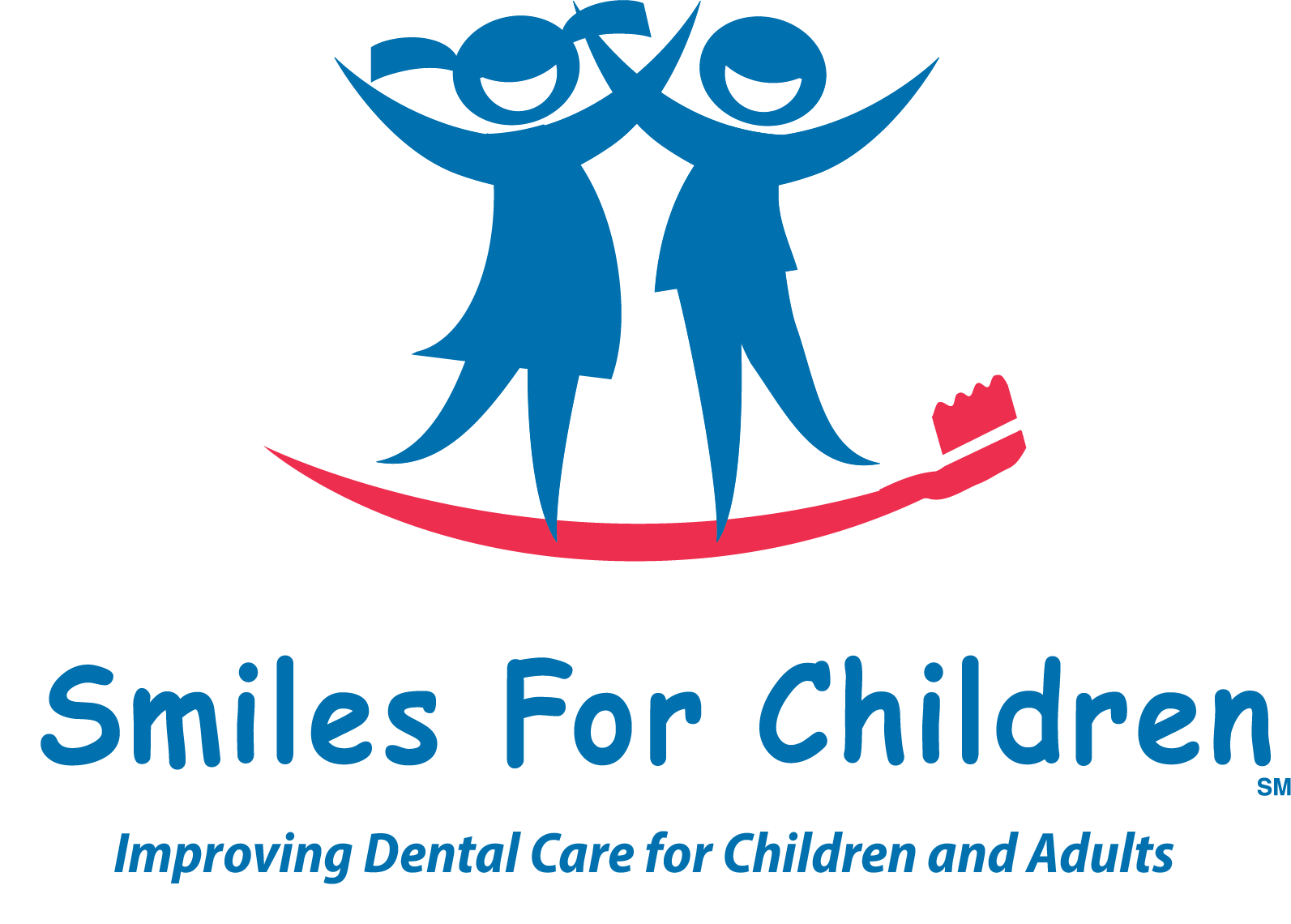 [Speaker Notes: The Pediatric Participation Reports for State Fiscal year (SFY) 2023 reflect overall increase in the number of members ages 0-20 accessing dental care. All age groups experienced increased utilization.  Aprox. 50,000 more children accessed care in Q3 SFY 2024 compared to Q3 SFY 2023.]
Pregnant Member Dental Utilization
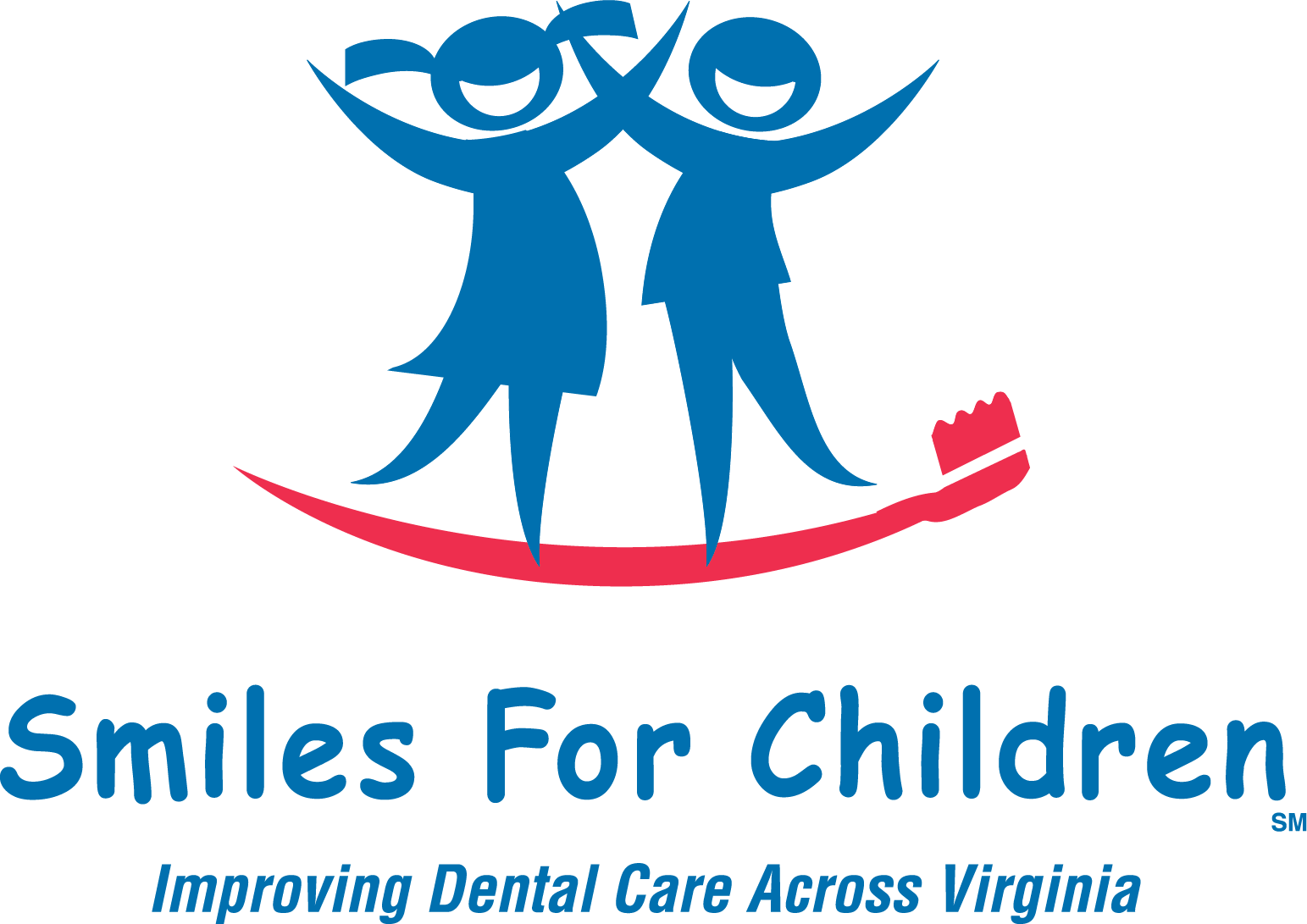 [Speaker Notes: Claims lag for SFY 2024
Distribution of Services:
-Majority of services are posterior resin restorations, x-rays, prophy, and perio scaling and root planning.]
CardinalCare Smiles
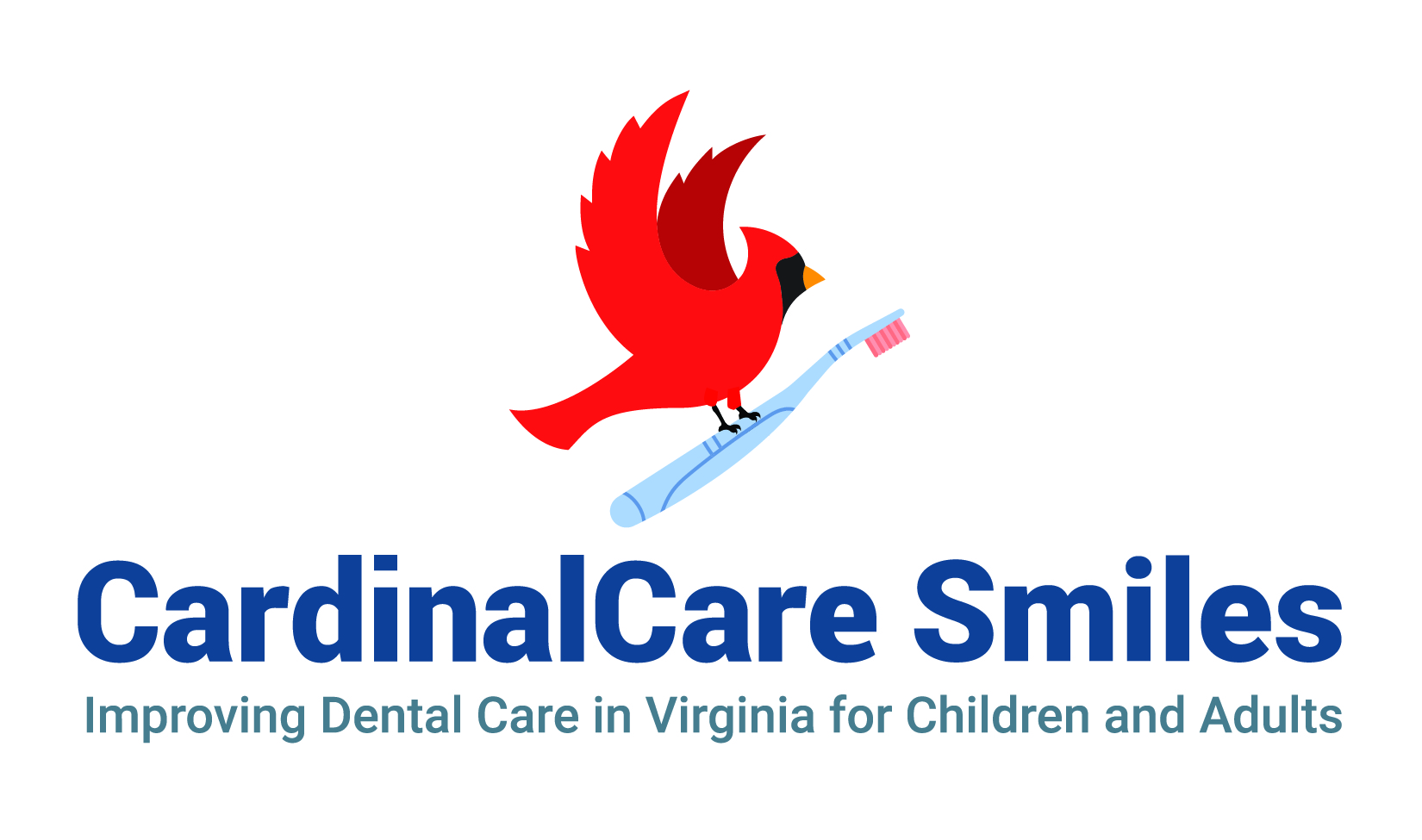 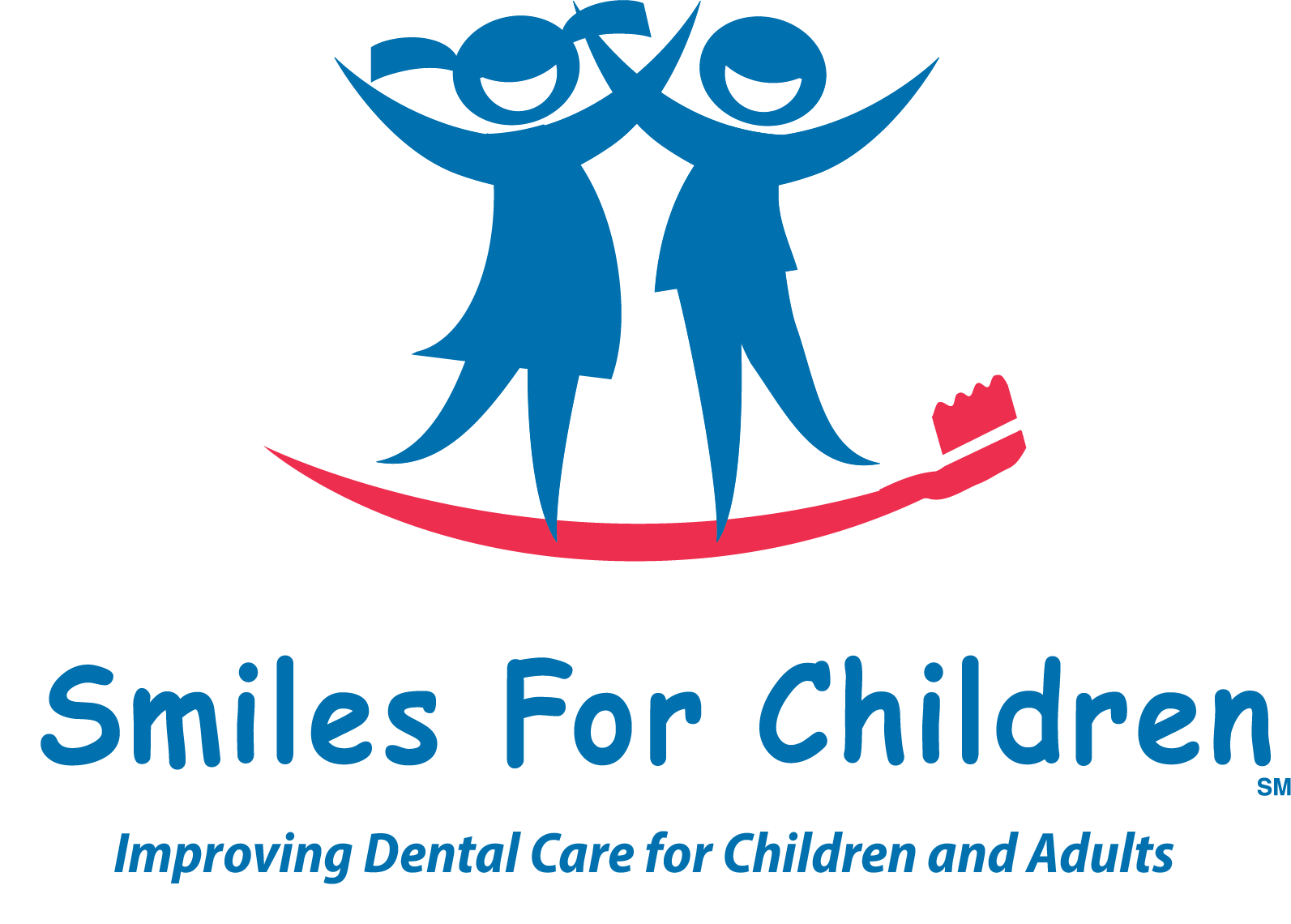 Rebranding
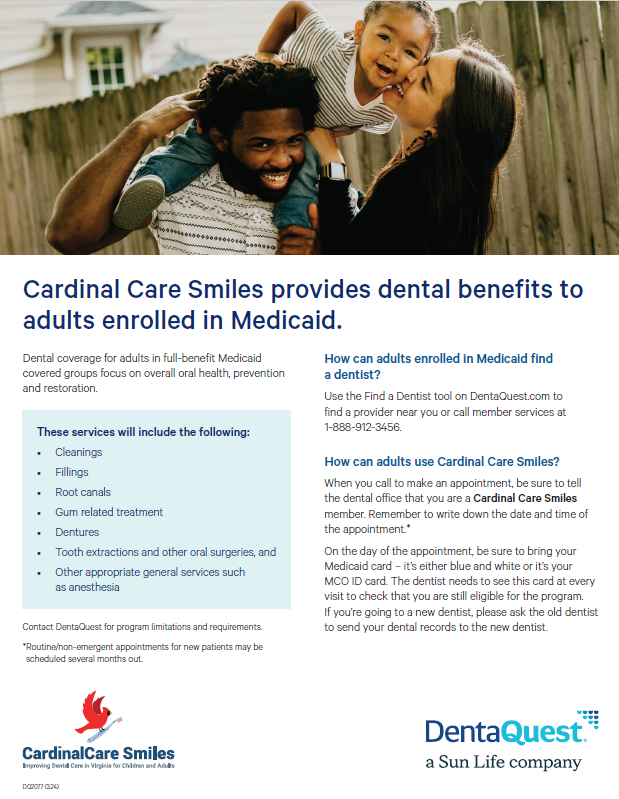 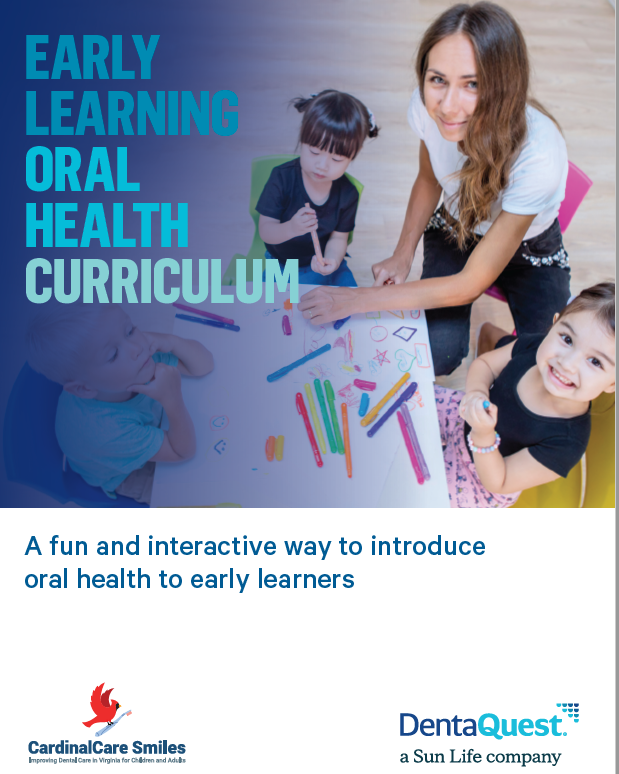 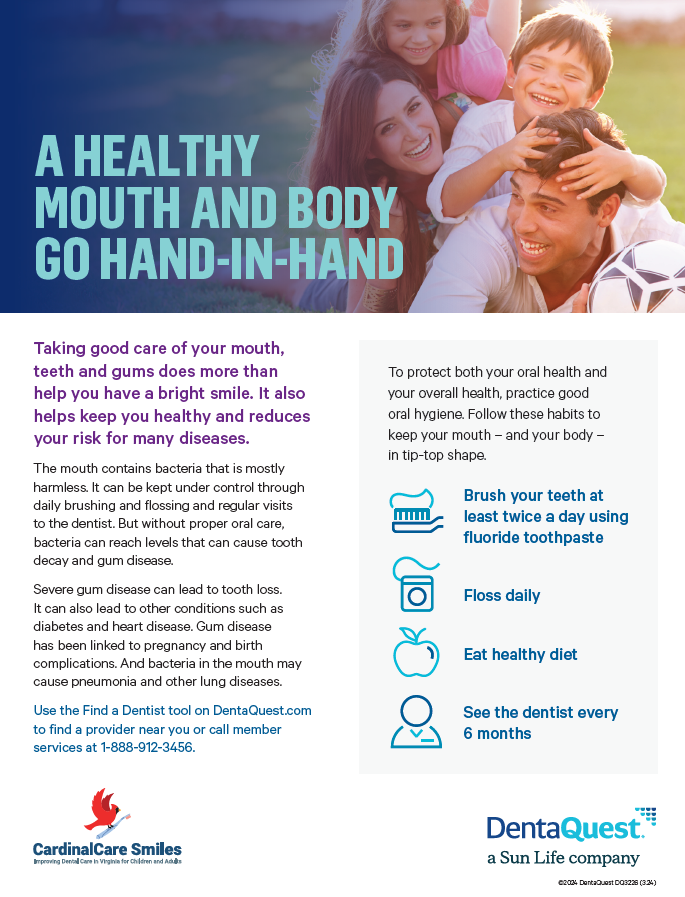 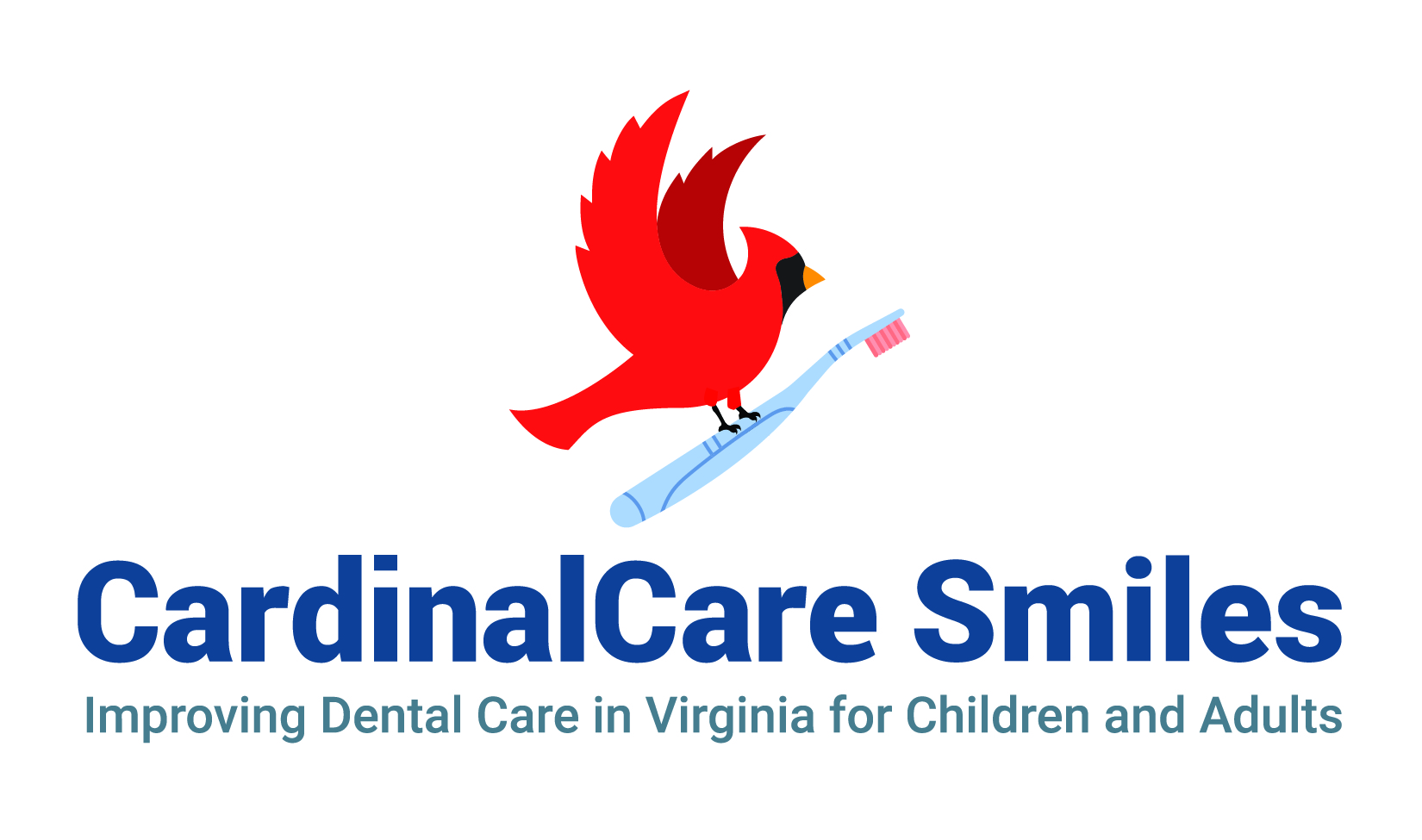 Thank you!
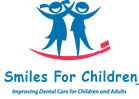